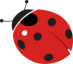 Степени сравнения прилагательных
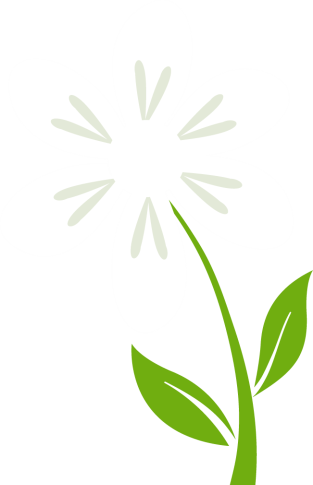 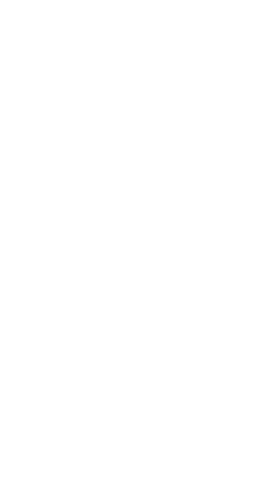 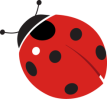 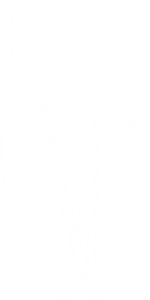 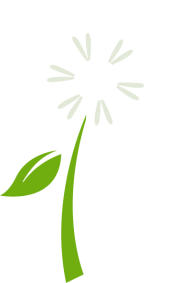 Учитель английского языка МКОУ СОШ №1 г. Лиски Железняк Г. В.
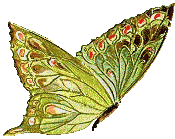 Прилагательные:
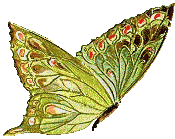 Степени сравнения прилагательных
Превосходная степень
Положительная степень
Сравнительная степень
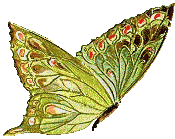 Односложные и двусложные прилагательные
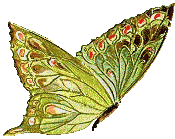 Односложные и двусложные прилагательные
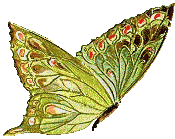 Многосложные прилагательные
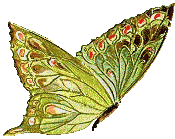 Многосложные прилагательные
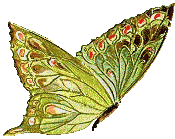 Прилагательные – исключения
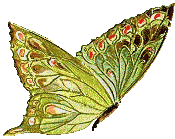 Заполни таблицу
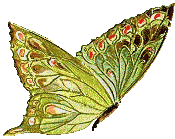 Заполни таблицу
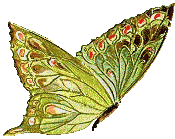 При сравнении степени качества одного предмета со степенью качества другого употребляется союз than (чем)
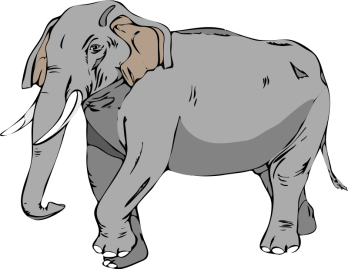 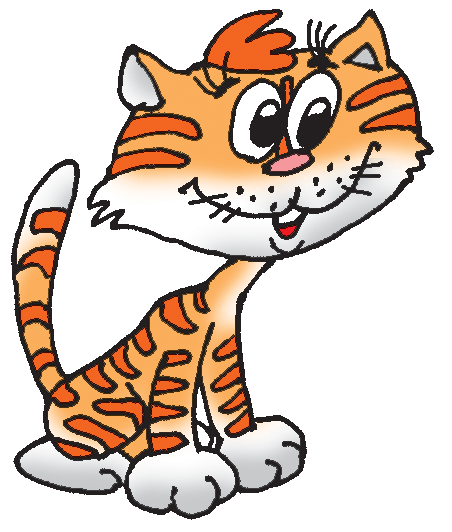 The cat is smaller than the elephant
The elephant is bigger than the cat
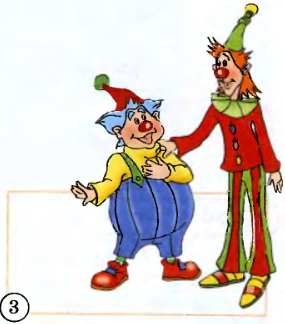 Answer the questions
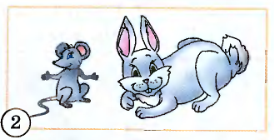 Who is stronger?
Who is smaller?
Who is taller?
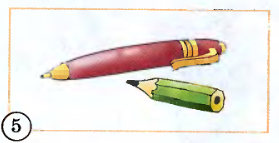 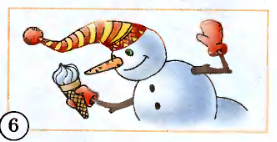 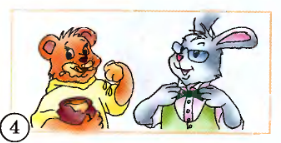 Which is colder?
Who is cleaner?
Which is shorter?
Look at the pictures and say: Which one is happier?
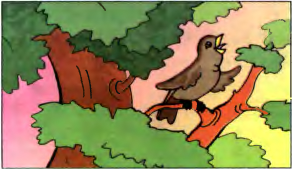 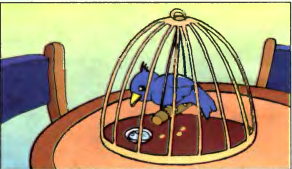 or
In hot summer
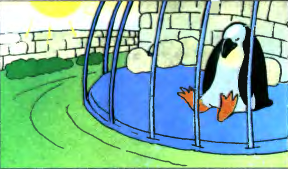 In the cage
In the tree
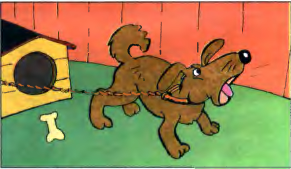 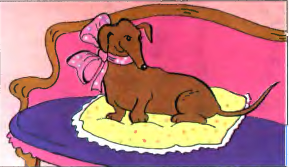 or
or
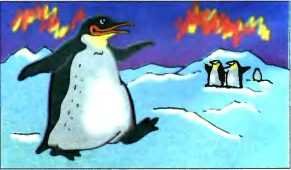 In the house
In the yard
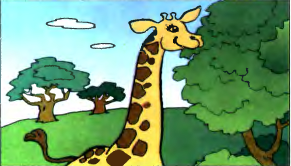 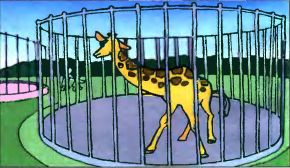 or
In cold winter
In Africa
In the zoo
If you're happy and you know it, clap your hands.
If you're happy and you know it, clap your hands.
If you're happy and you know it, And you really want to show it,
If you're happy and you know it, clap your hands.
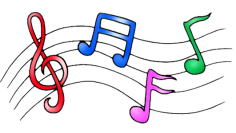 If you're happy and you know it, stamp your feet.
If you're happy and you know it, stamp your feet.
If you're happy and you know it, And you really want to show it,
If you're happy and you know it, stamp your feet.
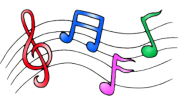 If you're happy and you know it, slap your knees.
If you're happy and you know it, slap your knees.
If you're happy and you know it, And you really want to show it,
If you're happy and you know it, slap your knees.
If you're happy and you know it, click your fingers.
If you're happy and you know it, click your fingers.
If you're happy and you know it, And you really want to show it,
If you're happy and you know it, click your fingers.
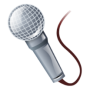 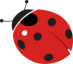 Good luck!
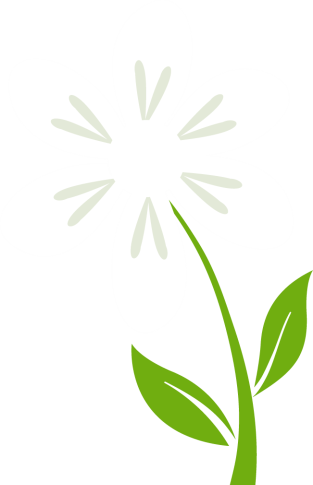 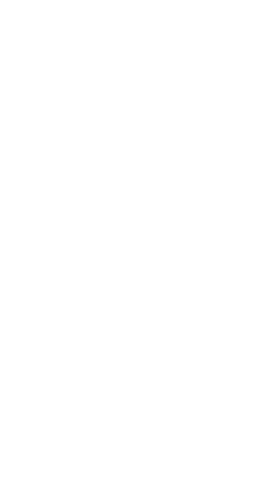 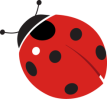 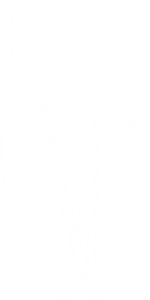 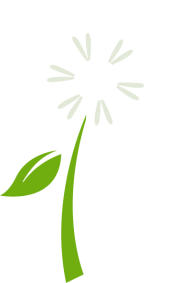